Continental Tropical Lows(“Africanes”)
Presented by; Lee-ann Simpson
Content courtesy of; Elizabeth Webster (DRR)
Definition
What is a Continental Tropical Low pressure (CTL)? 

	- Tropical weather system
	- Warm cored
	- Low pressure
	- Over land
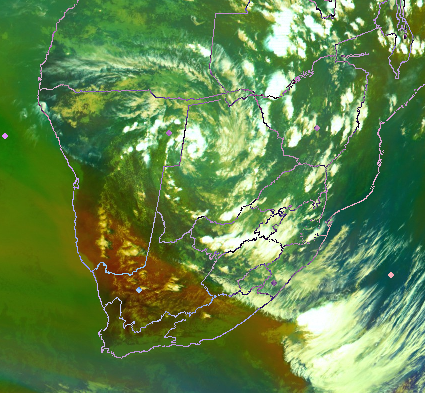 RTC-PRE-220.1     Date of last revision: 25 July 2019
Objective Identification Method
Four criteria to identify a CTL over southern Africa: 
1. Detect a favourable tropical environment (FTE).
2. A closed 500hPa geopotential low with a warm core of 500-300hPa temperatures are present and within two grid points. 
3. The FTE and warm low are within two grid points of each other. 
4. The fourth criteria is two-fold. It is required that the current warm FTE low has another warm FTE low either 18 hours before or after and lies within two grid points of the current warm FTE low.
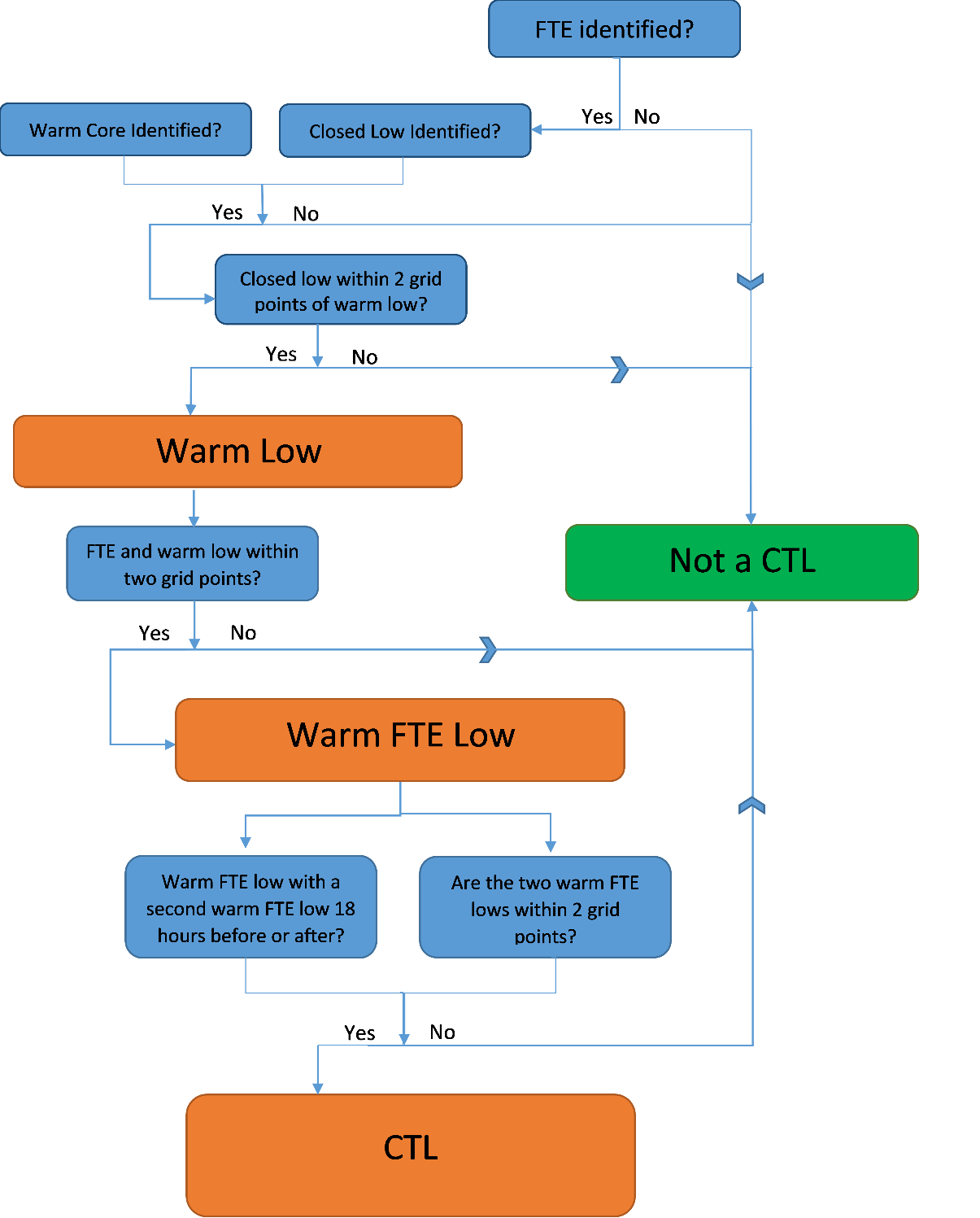 RTC-PRE-220.1     Date of last revision: 25 July 2019
Climatology of CTLs over Southern Africa
CTLs occur most frequently over southern Angola and Zambia 
CTL occurrences decrease southwards
Favour north-eastern RSA
Tropical cyclones 
Average of 19 CTL days per year over entire region 
Average of 2 CTL days over South Africa (south of 22.5˚S)
RTC-PRE-220.1     Date of last revision: 25 July 2019
Climatology of the monthly distribution over Southern Africa
DEC
JAN
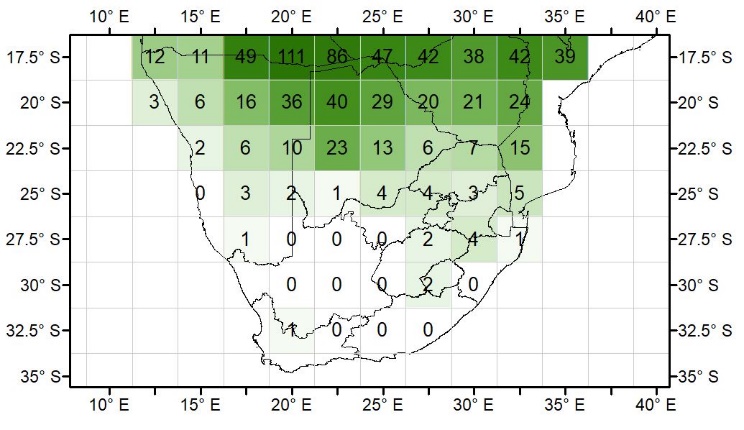 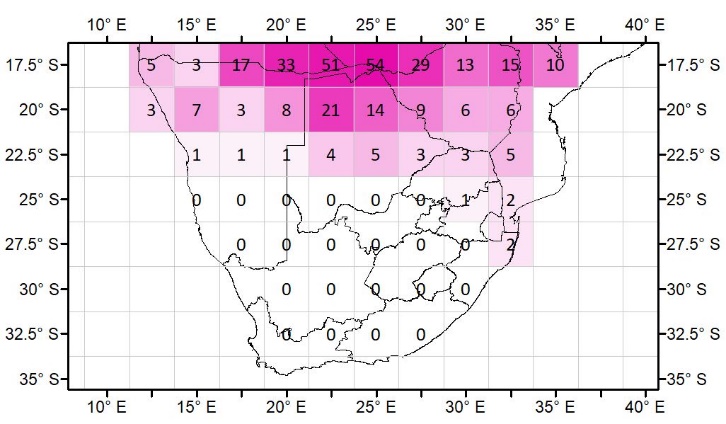 Least CTL events during December months over SA
Increase from January
Spread further westwards by February 
Over the western and central interior by March
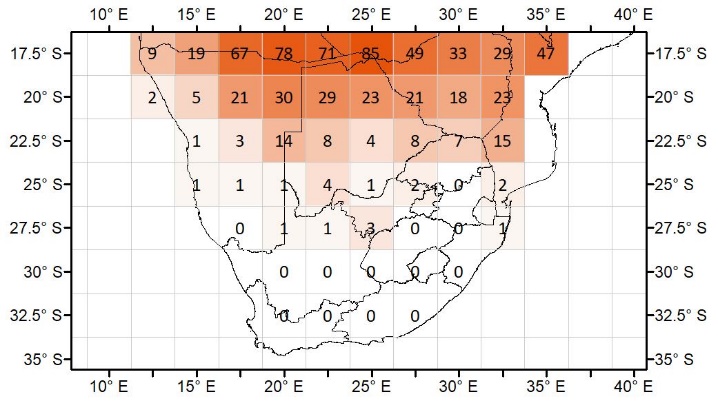 MAR
FEB
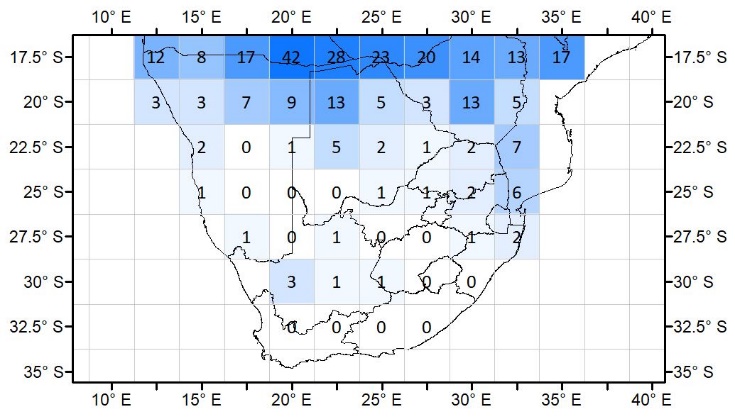 RTC-PRE-220.1     Date of last revision: 25 July 2019
Lifespan of CTLs
The highest number of days a CTL existed for was 19, this occurred between 3 and 21 January 2017.
RTC-PRE-220.1     Date of last revision: 25 July 2019
The influence of CTLs on rainfall distribution in South Africa
Demonstrates the rainfall distribution (forecasters)
Rainfall mainly occurs to the east of the CTL
RTC-PRE-220.1     Date of last revision: 25 July 2019
The influence of CTLs on rainfall distribution in South Africa-rainfall extremes
RTC-PRE-220.1     Date of last revision: 25 July 2019
RTC-PRE-220.1     Date of last revision: 25 July 2019
L
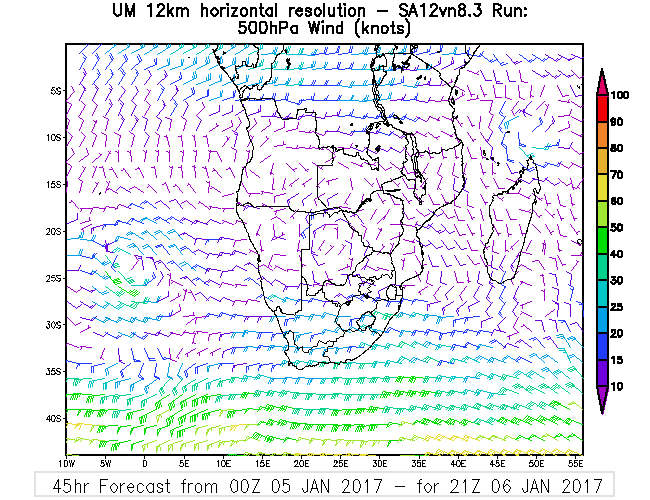 L
RTC-PRE-220.1     Date of last revision: 25 July 2019
Potential Weather Impacts (Rainfall)
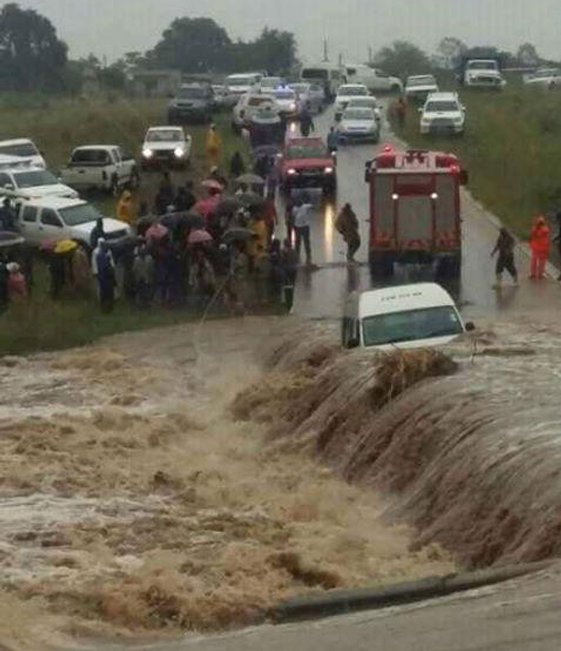 RTC-PRE-220.1     Date of last revision: 25 July 2019